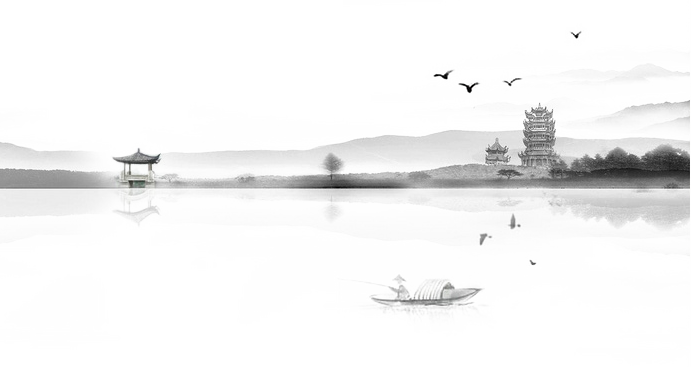 告
报
开
题
课题名称：
初中英语构建读写结合的智慧课堂研究
课题主持人：
卜霞、张悦
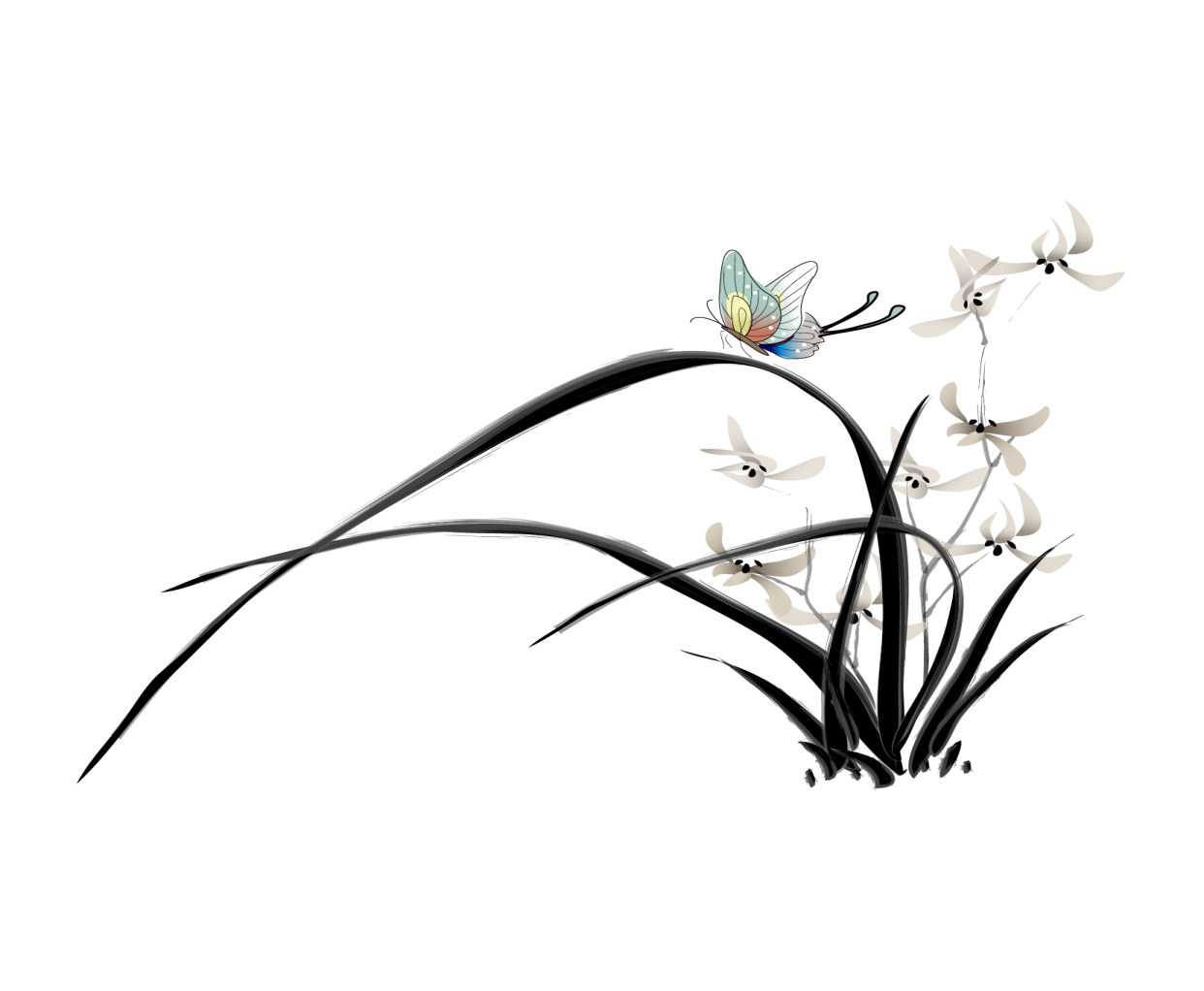 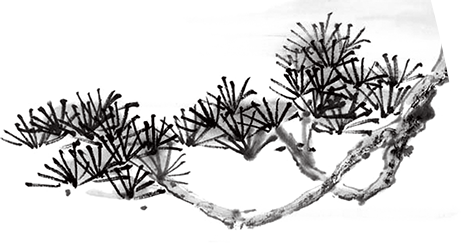 国内外关于同类课题的研究综述
预期研究成果
课题研究的条件分析
研究主要思路、方法和步骤
核心概念的界定、内容、目标、创新点
研究背景及意义
目
录
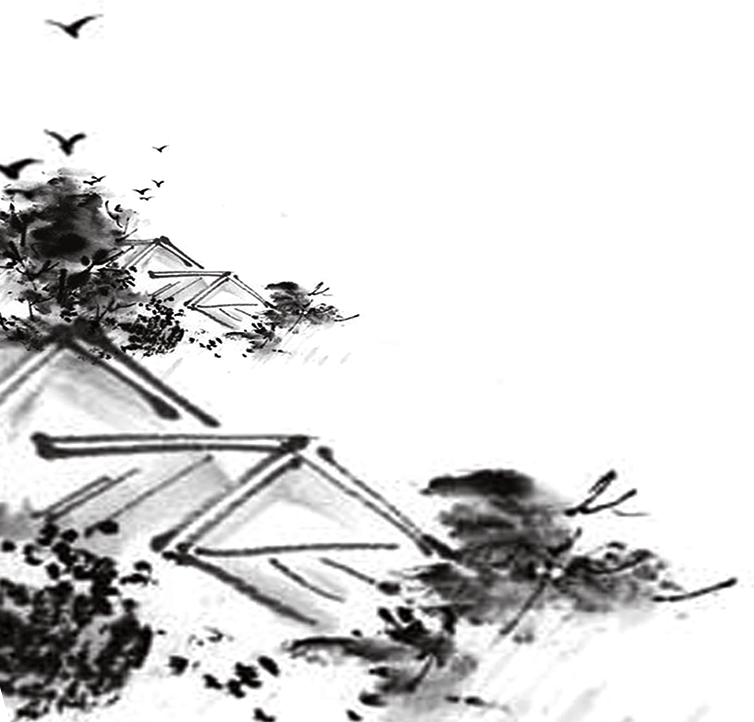 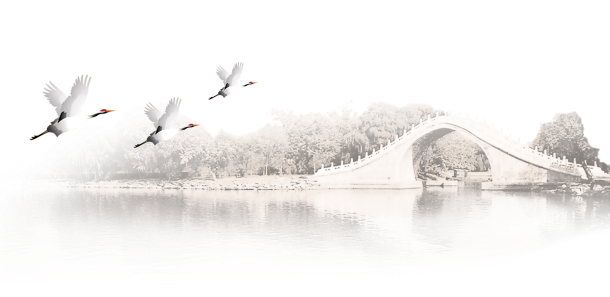 研究背景：
阅读不仅仅是自外而内的吸收过程，它更是学生写作的基础。英语作为一门语言学科，倾吐能否洋确，易懂，有意义，定然与吸收有着极其密切的联系。由此可见读与写之间有着千丝万缕的关系。我们着力找到两者间的联系点，将其紧密结合，相信定能有效的提升学生能力的智慧课堂。由此出发，我校决定以“初中英语构建读写结合的智慧课堂研究〞为题开展教学研究。
    英语阅读就是让学生通过阅读文本，分析阅读篇章的体裁，共同讨论篇章使用的写作方式，提炼可供写作使用的好词好句。目的在于结合实际，引起共吗，培养学生自主探究，合作研学的阅读思维，提升学生的阅读能力，为后续的写作积累素材与方法，输出学生的感悟，使阅读、写作、思维训练三者融为一体。我们的智慧课堂应让学生读中学会写，以读促进写的训练，同时促进学生学会学习，从而乐于表达，善于表达的能力，分享自身的体验。
    读与写之间的关系既是相互依存，互促互进，它们同时也是不可分割。通过对课内英语阅读教材的层层剖析，课外的英语阅读材料的拓展，将单词，词块，句子灵活地运用，达到长效的读写联动。只有读与写之间相互作用，方能帮助学生的读写能力以爬楼梯式的逐步提升。
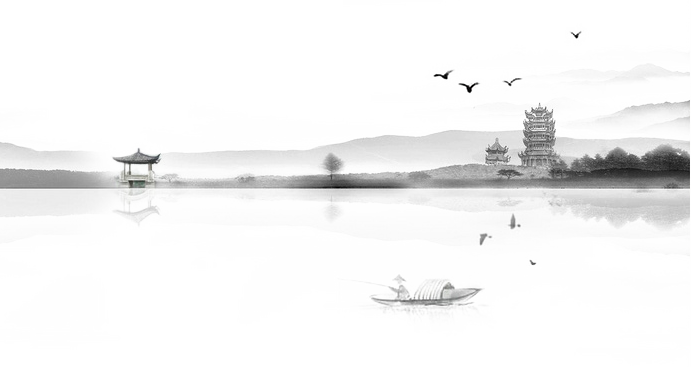 国内外关于同类课题的研究综述：
有材料上显示美国普度大学(Purdue University）每年定期召开二语写作学术研讨会。而且目前，二语写作拥有自己的研究队伍、研究机构和学术期刊。显而易见，英语教学的智慧课堂也要集中在这四个领域：
    （1）阅读与写作过程研究，我们要多关注学习者的已有知识水平，以及学习者之间的不同接受能力；
    （2）阅读与写作结果研究，采用多过程性材料进行对比、对各种材料探究等方法进行研究；
    （3）阅读与写作社会关注度研究，对人们的需求度，社会的认可度等因素；
    （4）阅读与写作教学研究，如教学内容、教学方法、内容难度，课堂教学环节、能力测试等。
         英语在当今社会的各个领城都被广泛使用。特别是经济的全球化发展以及科技技术在经济领域逐渐占主导地位。在这一趋势下，各国都把英语设为教育领域内不可或缺的学科，包括我国在内。我们要与时俱进提高学生的英语水平构建高效智慧的英语课堂。要构建高效的英语课堂我们必须解决目前存在的以下问题：
         1.在课程设计方面。我们中学一周有将近五节的英语课。但并未明确地设定听说课，阅读课，写作课等。因此大部分教师完全依照教材课时按部就班，一堂课上到哪到哪，听，说，读，写，支离破碎，缺乏统一性。
        2.在教学设计方面。整体阅读获取文章大意，分段阅读提取文章重要信息等方法的运用使学生领会全文。期间贯穿着讲解单词，短语，重点句型。解析篇章构造，翻译全文，最后让学生复述来引导学生理解全文。至于延伸阅读方面，由于课堂时间有限，很难拓展阅读材供学生们学习。后续的以阅读为基础的写作活动开展的时间更是不足，大多会被忽视。
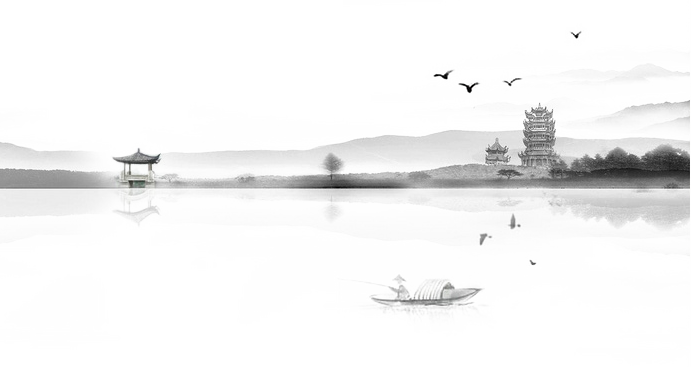 核心概念的界定：
做好读写两者紧密结合。着眼于“有效的阅读，有益的写作”，激发学生读写联动思维，激活教师的英语读写有机教学。
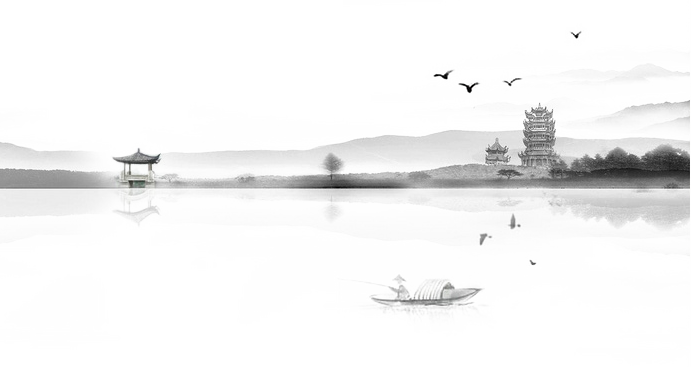 研究内容：
1.学生阅读兴趣的培养，教材里的重点文章，一定要舍得花时间培养学生的
阅读能力，以读为本，让学生真正地在阅读，在思索，在探素。坚持进行课外阅读拓展，开发思维，丰富写作的内容。
    2.研究语言积累与语言运用的途径和能力。充分激发学生主动摘抄关键好词好句的兴趣。依据不同的文章，整合不同的词句，引导学生积累语言。
    3.开展英语实践活动。结合课内外阅读展示阅读写作成果。例如：阅读积累的好词好句笔记，阅读后写的好文等，培养学生搜集和处理信息，资料的能力。进行英文作文竞赛。检测英语的读写综合能力，在写作中体现学生的认知，情感的核心素养，并得以升华。
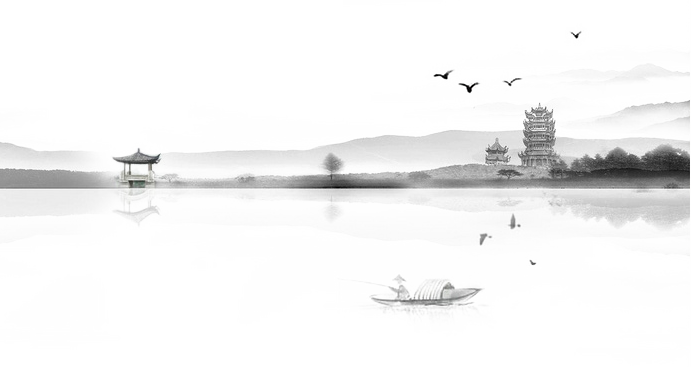 研究目标：
1.通过学习，探素和研究，引导学生阅读，使学生掌握有效的阅读技巧，培养良好的英语阅读习惯，扩充学生的知识面，提高阅读理解力以及运用已学知识进行写作表达的能力。培养学生的阅读理解能力，提升学生的内在驱动力。
    2.在英语读写课堂教学中，坚持有读有写，写短语，写句子，写短文。学生在读中提升阅读能力，写中提升写作能力，思维上更加发散，灵活，更具开放性。让学生在智慧课堂中做到在阅读中无形提升他们的写作能力，在写作中提升阅读能力，相辅相成。
    3.促使教育教学观念不断更新，努力转变教学模式，在教学研究与实践中不断提高教师自身的科研创新能力，从而使英语教学有所突破。
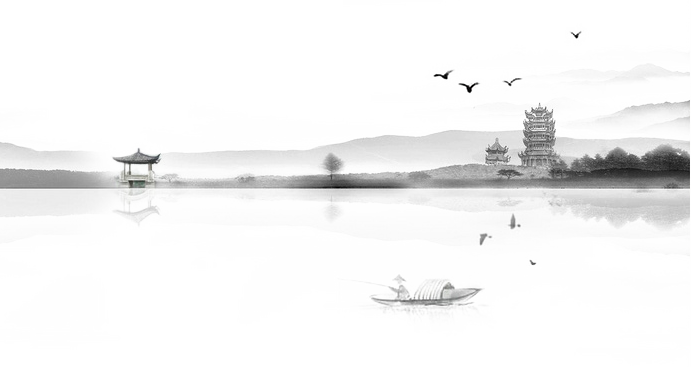 研究方法：
1.问卷调查法：对参与实践的班级进行阶段性的抽样调查，了解研究的进展状况。
    2.文献学习法：查阅读写方面相关的文献，综合分析，参考运用可行理论，力求创新。
    3.实践探究法：课题组成员一边实践一边探索，实践探究，再实践再探究，及时反思总结所悟所得，并实时调整研究策略。
    4.案例分析法：通过在实践操作中的典型案例找寻教法的内在规律，形成理论材料，对读写结合教法进行不断完善。
研究步骤：
第一阶段：准备阶段（2021.4--2021.6）
        1.成立课题组，完成课题申报工作，进行课题研究动员和文献探讨，制定课题实施方案，有关资料准备。
        2.组织课题成员进行阅读读写方面理论知识培训，明确研究的目的，掌握切实有效的研究方法。
预期成果及呈现方式：
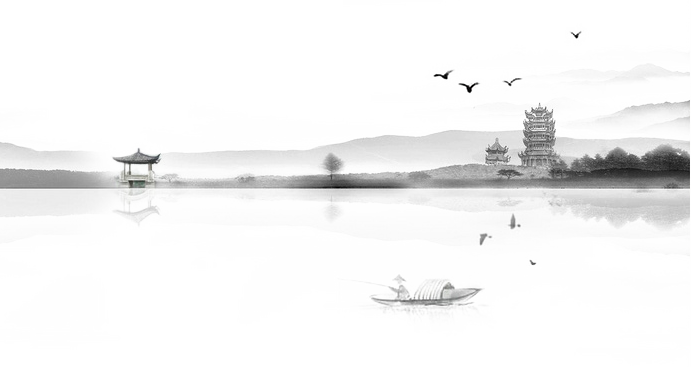 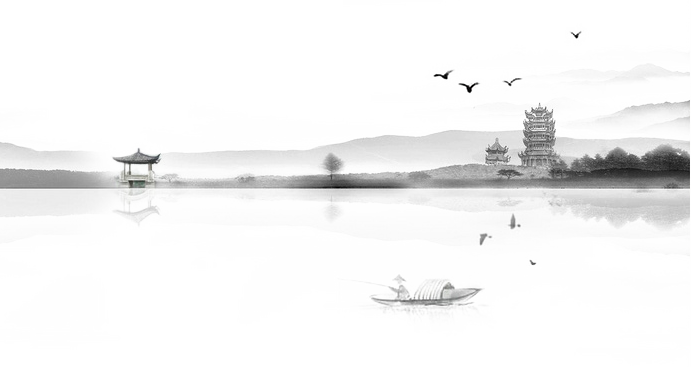 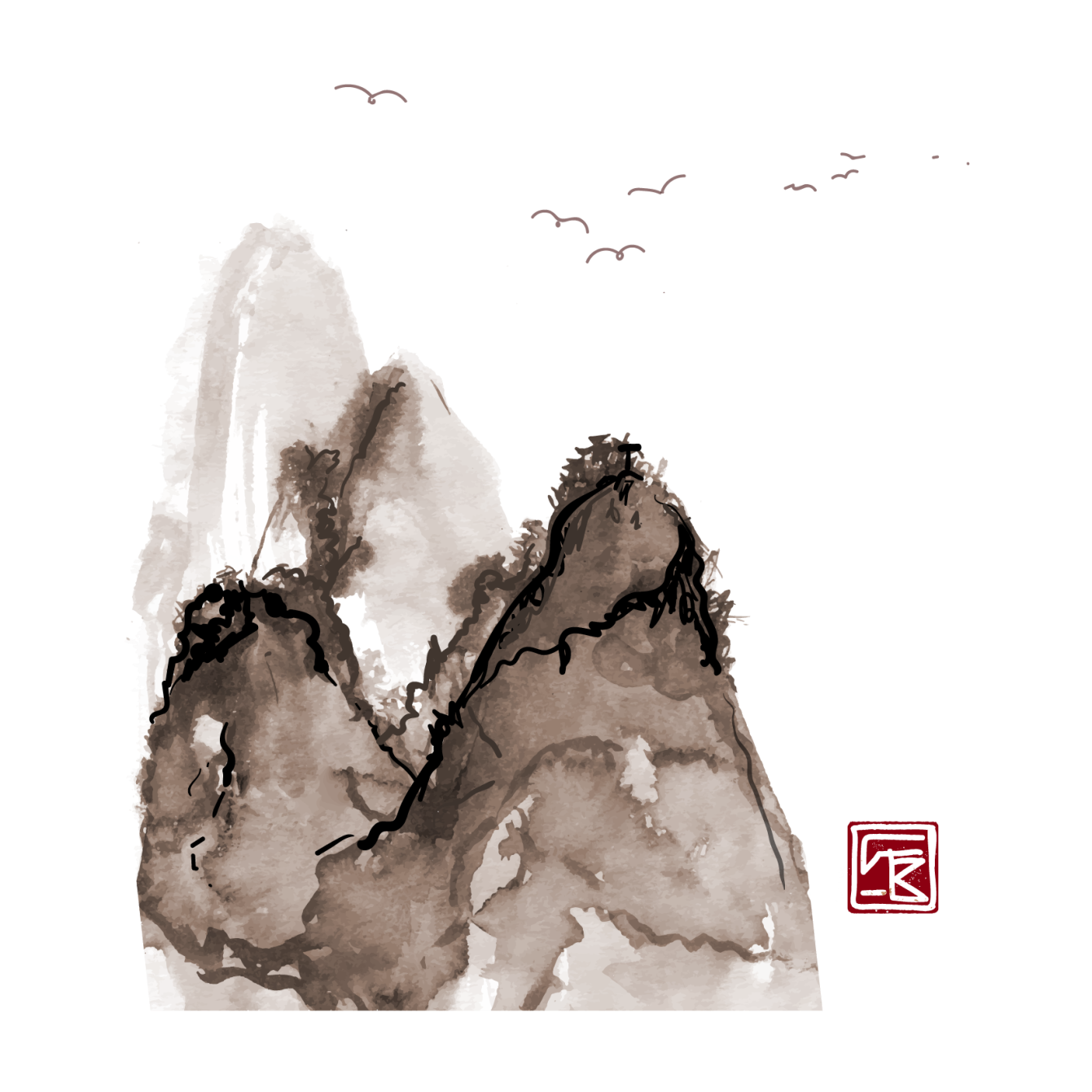 非
常
感
谢
观
看
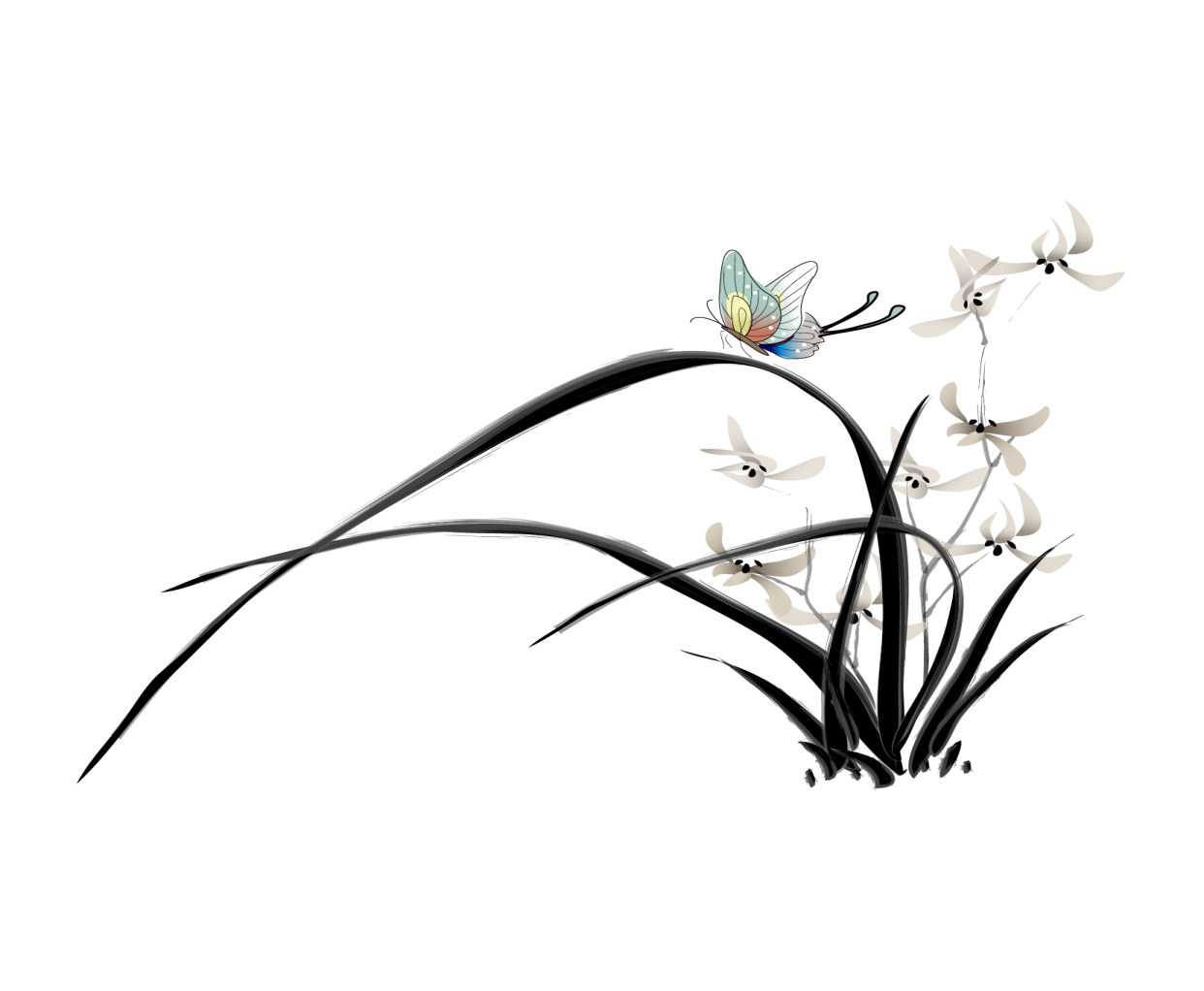